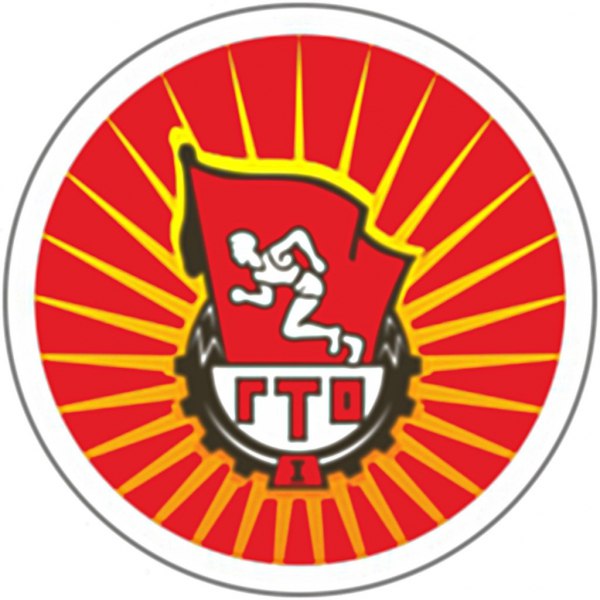 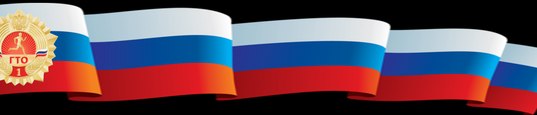 Презентация на тему:«Готов к Труду и Обороне»
Учитель физической культуры 
МКОУ «СОШ №4», г. Шадринск 
Фотеев Андрей Васильевич
Наклон вперед из положения стоя с прямыми ногами
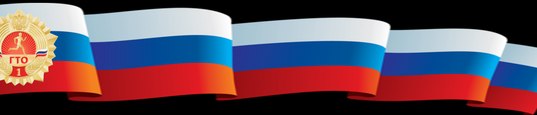 Рывок гири 16 кг (количество раз)
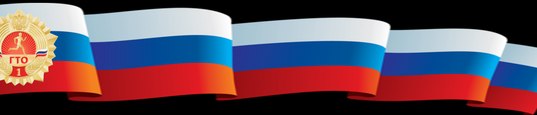 Подтягивание из виса на высокой перекладине
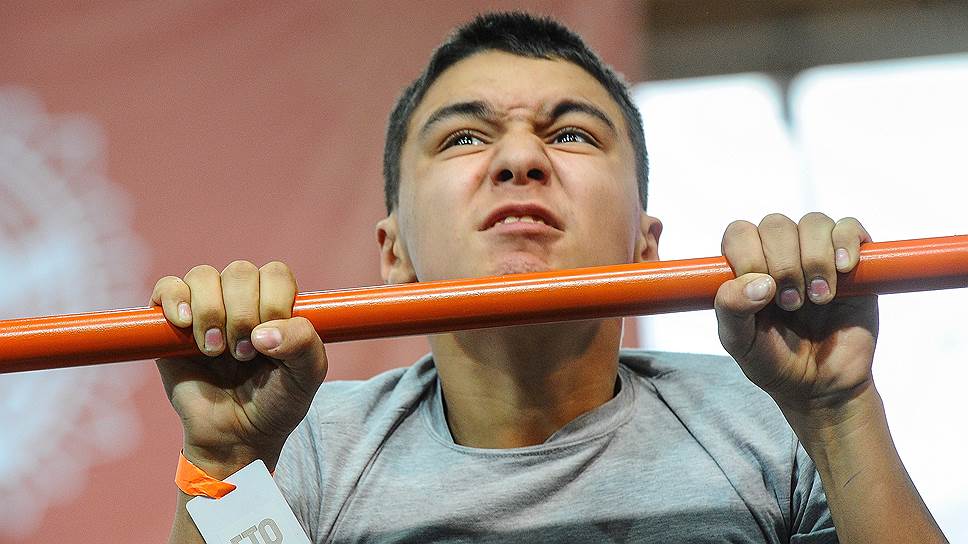 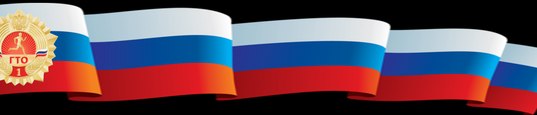 Поднимание туловища из положения лежа на спине
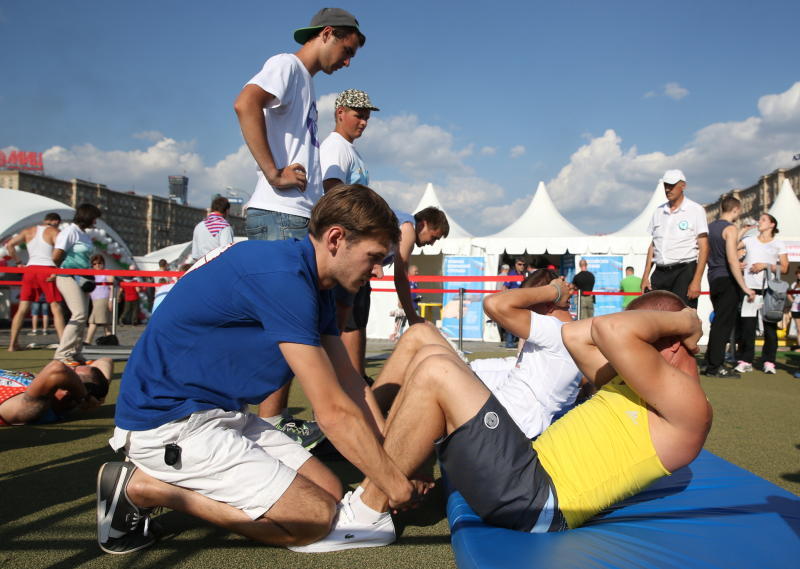 Сгибание и разгибание рук в упоре лежа на полу
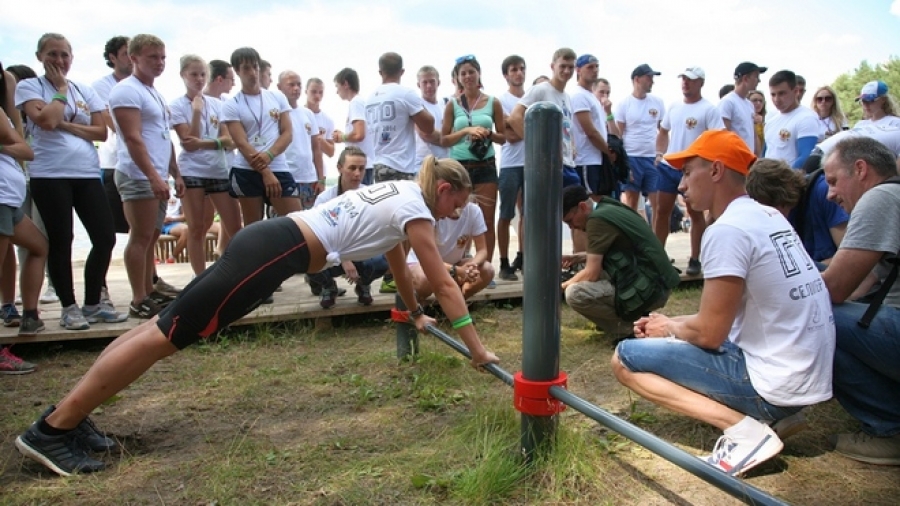 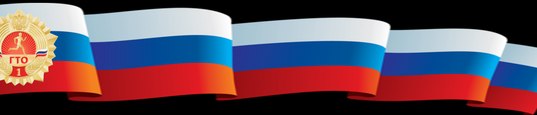 Прыжок в длину с места толчком двумя ногами
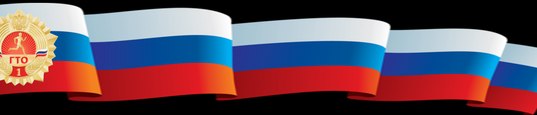 Стрельба из пневматической винтовки
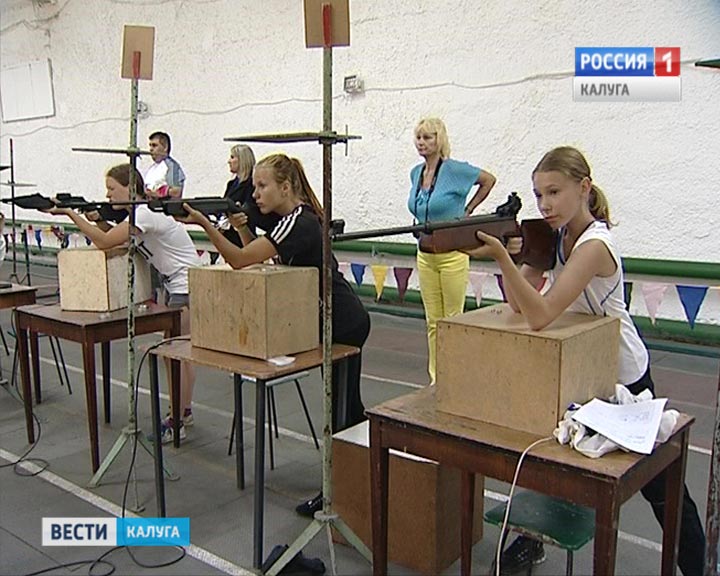 Привычки вредные бросайте Лучше ГТО сдавайте
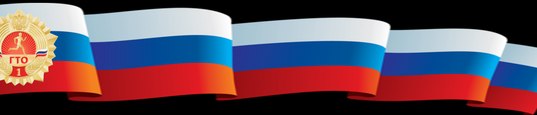 При создании презентации были использованы материалы:
http://www.minsport.gov.ru/press-centre/video/26349/
http://www.aif.ru/dontknows/actual/chto_takoe_sistema_gto_i_zachem_eyo_vozrodili
http://www.gto-normy.ru/metodicheskie-rekomendatsii-po-provedeniyu-meropriyatij-posvyashhennyh-vozrozhdeniyu-kompleksa-gto/
http://www.gto.ru/
http://wiki.soiro.ru/Кричалки,_девизы,_слоганы_в_поддержку_комплекса_ГТО
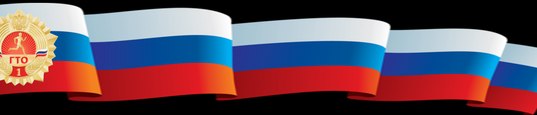